“6 GW” Residential and Retail Energy Storage Programs Overview
NYSERDA Distributed Energy Resources Program Stakeholder Webinar
March 11, 2025
Meeting Procedures
Before beginning, a few reminders to ensure a smooth discussion:
Today’s webinar is being recorded
A copy of the recording and presentation slides will be available on NYSERDA’s Energy Storage page in the “Webinar Presentations” section.
Attendees will be muted upon entry
Questions:
Questions may be submitted in writing through the Q&A feature. Questions will be answered at the end of the presentation.
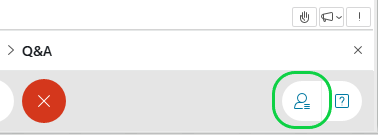 If technical problems arise, please contact 
EnergyStorage@nyserda.ny.gov
Welcome
Introduction of NYSERDA DER Energy Storage Teams:
David Sandbank – Business Unit Lead for NYSERDA DER Programs
Shyam Mehta – Program Lead for Residential and Retail Storage Programs 
John Petinos – Operations Lead for Residential and Retail programs
Luke Forster and Calvin Bordas – Program Support
Bill Oberkehr and Weronika Ciechowska Polanco – Siting/Permitting and Peer Review
Go-to email for program questions – EnergyStorage@nyserda.ny.gov.  This account is monitored by entire team and is the most efficient way to answer your inquiries.
Subscribe to NYSERDA’s Energy Storage mailing list for program updates: https://www.nyserda.ny.gov/All-Programs/Energy-Storage-Program/Connect-with-Us
Further details on program design, rules and requirements are listed in the Program Manual, which will be updated prior to program launch
Agenda
“6 GW” Storage Programs: Background and Overview
Residential Storage Program Design
Retail Storage Program Design 
Retail Storage Peer Review Process (for non-NYC Projects)
Other Program Considerations
Next Steps and Timeline
Q&A
“6 GW” Storage Programs: Background and Overview
Background
2018: 3 GW x 2030 energy storage target adopted; PSC approves first Storage Roadmap, authorizes first NYSERDA incentive programs for Retail and Bulk projects

2019: 3 GW x 2030 target codified as Climate Law mandate

2019-2021: New Retail and Bulk programs launched and allocated; RGGI-funded residential storage incentive program launched for Long Island

2022: Gov Hochul expands 2030 target to 6 GW, 6 GW Storage Roadmap/Roadmap 2.0 filed, proposing new programs to procure additional 4.7 GW of storage capacity

June 2024: 6 GW Roadmap approved by PSC; NYSERDA directed to file Implementation Plans for Residential-Retail and Bulk programs outlining program design and rules

August 2024: NYSERDA files Residential-Retail Storage Implementation Plan

February 2025: PSC approves Residential-Retail Implementation Plan with modifications

March 11, 2025: NYSERDA files updated Residential-Retail Implementation Plan
MWh Block Program Structure
Both Residential and Retail storage incentive programs are based on the MWh Block structure, which closely follows the MW Block program structure for NY-Sun

Consists of a series of capacity-based funding “blocks”; each is associated with a specific market segment, geography, incentive rate (in $/kWh) funding amount, and allocable capacity (in MWh)

Incentive applications will be submitted through NYSERDA application portal; allocated and available capacity will be monitored in real-time through online MWh dashboards on NYSERDA’s website

Per the 2024 Storage Order, NYSERDA may exercise flexibility to adjust segment/geographic allocations and incentive rates based on prevailing market conditions, in consultation with DPS
“6 GW” Residential-Retail Storage Programs Overview
Previous/Ongoing Residential/Retail Energy Storage Programs
Retail: Incentives for New York City (Blocks 1-5), Westchester (Block 1), Long Island (Block 1) and Rest of State (Blocks 1-4)
Opened in 2019 with “Roadmap 1.0”/RGGI funding and allocated in 2021
An additional NYC Retail Block (Block 5) launched in 2024 using funds from canceled projects
Residential: RGGI-funded incentives for systems in LIPA paired with solar PV (still available)
To date, 382 MW of Retail and 12 MW of Residential procurements 

New Residential and Retail Programs Authorized by June 2024 Storage Order
1,500 MW of new Retail storage ($675.0 million)
200 MW of new Residential storage ($100.0 million)
At least 35% of on-site (Residential and on-site Retail) projects must be sited in disadvantaged community census tracts
At least 35% of off-site Retail projects must be sited in NYISO’s G-K Capacity Zones, with at least 30% of total procurements in Zone J (NYC)
Eligible Technologies (Residential and Retail)
All systems must be grid-tied, and may be paired with solar PV

Systems must be new (cannot already be placed in service at time of application), permanent, and stationary (can be moved on temporary basis for needed maintenance and related issues)

May be electric grid-connected chemical, thermal, or mechanical technologies

Equipment must be commercially available with a minimum 10-year warranty and UL listing

Lithium-ion systems must have a round-trip efficiency (RTE) of at least 70% during the project life; non-Li Ion projects that apply for the program will be assessed on a technology-specific basis to determine the minimum required RTE

Projects must be placed in service by December 31, 2030. Extensions beyond this date may be granted for projects that have experienced in-service delays due to conditions beyond the control of the Participating Contractor, and upon receiving verification that project construction has commenced on or before December 31, 2030
Participating Contractors
For both the Residential and Retail Storage programs, projects will be incentivized for customers through a network of Participating Contractors who will contract directly with the customer and NYSERDA.

Participating Contractors will be held responsible for meeting all program requirements as listed in the version of the Program Manual in effect at the date of application. Regardless of any subcontracting arrangement, the Participating Contractor will remain responsible for all aspects of the project.

A contracting firm can apply to become a Participating Contractor by completing an online Contractor Application Form located at the NYSERDA Energy Storage website.

Already-approved Retail storage contractors do not need to reapply
Solar-only NY-Sun contractors will need to apply for Energy Storage programs
Residential and Retail Storage Incentives for NYPA  and Long Island
NYPA
Storage projects serving NYPA electric customers are eligible to participate in the Retail program.

Long Island
Historical and current NYSERDA incentive support for energy storage on Long Island has been funded via the Regional Greenhouse Gas Initiative (RGGI).

The 2024 Storage Order encouraged LIPA to voluntarily participate in the Residential and Retail programs by accepting its MWh load share cost allocation for the programs, upon which LIPA customers would be eligible for the new Residential and Retail incentives.

In January 2025, LIPA and NYSERDA executed a Memorandum of Understanding under which LIPA will contribute up to $4.1 million to the Residential-Retail Storage program budget for 2024-2026 in accordance with its statewide load-ratio share for those years.

LIPA is currently undertaking an assessment of costs and benefits of Retail storage on Long Island to inform its participation in cost recovery for the programs beyond 2026, to be finalized by July 2025.

Availability and size of new/additional NYSERDA Residential and Retail storage incentives for Long Island will be determined upon the conclusion of this process.
Residential Storage Program
Residential: Project Eligibility
The system must be grid-connected and behind the customer’s electric meter

Where available and practicable (direct customer participation feasible, or if not, an aggregator exists in the utility territory), the system must enroll in a utility Dynamic Load Management (DLM) program or other qualifying aggregation program, as described in the Program Manual

The system must be listed to specific UL/CAN standards listed in the Program Manual

Must interconnect through the Standardized Interconnection Requirements and receive required local permits

The above is NOT an exhaustive list of eligibility requirements; please refer to the Program Manual (when updated) for the complete list
Residential: Participating Contractors and Builders
For the residential storage program, in addition to requiring approval of a Participating Contractor, the energy storage system’s installation will be overseen by a Participating Builder.

Contractors are responsible for the contract with the customer, while builders are responsible for the installation of the system. A company approved as both a contractor and builder is responsible for all aspects of the project

A contracting firm can apply for approval, by NYSERDA, for either participation as a Contractor only, a Builder only, or as both Contractor and Builder, by completing a Participating Contractor Application located on our website.

Existing NY-Sun Contractors and Builders must reapply for the Residential Energy Storage program (outside Long Island).
Residential: Participating Builder Credentials
Builders must employ at least one technically competent credentialed installer that has at least one of the four following builder credentials:

NABCEP Energy Storage Installation Professional Certification (ESIP)
NABCEP PV Installation Professional Certification with at least 40 hours of energy storage-specific training
Journeymen Electrician, with documented IBEW-National Electrical Contractor Association (NECA) energy storage training and experience, such as the Energy Storage and Microgrid Training and Certification Program (ESAMTAC), or a minimum of 40 hours energy storage training
UL (Underwriters Labs) PV System Installer with at least 40 hours of energy storage specific training

The Program Manual and NYSERDA Energy Storage website will be updated to reflect additional certification pathways as and when they become available.
Residential: Contractor/Builder Application Requirements
Contractors must submit
Three verifiable energy storage project references for completed, grid-connected energy storage installations
Proof of registration with DPS’s Uniform Business Practices for Distributed Energy Resource Suppliers (UBP-DERS)
Sample customer agreement, organization chart, resumes of key personnel, quality assurance plan


NYSERDA will start accepting Contractor and Builder applications once the Program Manual is posted
Residential: Required Documents at Project Submission
Energy storage system spec sheet
UL safety certifications
Energy storage system warranty;
A description of the energy storage system including storage technology type, manufacturer, installed power and energy capacity, and roundtrip efficiency;
Site plan and Electrical drawing, including system location and configuration
Site photos
Customer Contact Information
Customer confirmation of enrolling into utility DLM program (if applicable)

This is NOT an exhaustive list of eligibility requirements; please refer to the Program Manual (when updated) for the complete list
Residential: MWh Block Design (Market-Rate)
3 regional blocks: 
Long Island (currently available for storage paired with solar PV, will continue to be administered through NY-Sun portal) 
Con Edison (new)
Rest of State (all other utility territories - new)

Initial Block Sizes and Rates:
Long Island - $490k currently available, at $250/kWh
Con Edison – $6.25 million, 25 MWh/10 MW, at $250/kWh
Rest of State – $5.0 million, 25 MWh/10 MW, at $200/kWh

Subsequent block sizes and incentive levels will be published on the MWh Block dashboard and announced through NYSERDA’s Energy Storage mailing list

Maximum award per project is capped at 25 kWh of project capacity; larger projects will have their incentive capped at 25 kWh
Residential: MWh Block Design for Disadvantaged Communities – Inclusive Storage Incentive
The Residential program will allocate 40% of total program capacity (80 MW), towards the Residential Inclusive Storage Incentive (Residential ISI) for eligible residential projects

Projects must meet one of the following criteria:
Be located within a DAC census tract as identified by the Climate Justice Working Group;
Service the owner-occupied residence with household income less than 80% of the Area Median Income (AMI) or 80% of the State Median Income (SMI), whichever is higher;
Service a residential (1-4 unit) affordable housing property

NYSERDA will allocate $11.25 million in funding for an initial statewide block (except Long Island) of 10 MW/25 MWh at an incentive rate of $450/kWh to the first block of Residential ISI.

Capacity allocations and incentive rates for future Residential ISI blocks will be determined based on analysis of prevailing market conditions, uptake trends, and stakeholder feedback.
[Speaker Notes: Not an adder!]
Residential: Inclusive Storage Incentive (cont’d)
NYSERDA will release a Request for Information (RFI) in March to obtain additional stakeholder input towards finalizing the Residential ISI design, with incentive launch planned for Q2 2025.

For Long Island, an additional incentive of $150/kWh (stacked with the $250/kWh “base” incentive) is currently available for residential storage projects paired with solar PV that meet the requirements of the NY-Sun Affordable Solar Residential Incentive for low-to-moderate income (LMI) homeowners. 

Rules and requirements associated with this incentive are governed by the NY-Sun Upstate + Long Island Program Manual.
Residential: Incentive Payments
The full incentive will be paid to the project Contractor upon project completion.

Invoicing will be through the Salesforce portal.

Contractor-Customer agreement must reflect the entire amount of the anticipated NYSERDA incentive and incentives and warranties must pass to the customer.

Residential incentives cannot be assigned to a third party.
Residential: Quality, Standards, and Compliance
NYSERDA maintains the integrity of its deployment programs through an independent Quality Management and Standards (QMS) team, which manages the Quality Assurance (QA) system for the program

The QMS team will perform photo and/or field inspections after incentive payment on a sampling of residential storage projects to evaluate the accuracy of the site analysis and design paperwork and verify the system was installed according to all program requirements. The inspection also includes selected health, safety, and performance items, and specific compliance items per applicable code 
Disciplinary action may be taken if a Contractor does not respond to or make required corrective actions within the time required by NYSERDA.

NYSERDA will launch the Quality Energy Storage Installer (QESI) program and designation in Q1 2026 to highlight Builders with a consistent record of installing high-quality systems

Builders can use this QESI designation as third-party validation of their work quality with clients and prospects.
Retail Storage Program
Retail: Project Eligibility
Eligible use cases include:
Projects serving nonresidential demand-metered customers installed behind customer’s electric meter (BtM)
Project compensated under the VDER Value Stack tariff
Projects serving nonresidential, non-demand metered customers paired with a solar PV system BtM
Projects that pursue revenue through a Utility or NYISO aggregation or demand response program

Projects are ineligible for an incentive if they:
Received utility Permission to Operate (PTO) prior to applying for an incentive
Projects that have executed a contract to participate in a Non-Wires Alternative (NWA) or Non-Wires Solution (NWS) project or program on or before February 14, 2025
Received a previous NYSERDA storage incentive
Are owned by an Investor-Owned Utility (IOU)
Are participating in the NYSERDA Bulk Storage program or the NYSERDA Tier 1 program
Projects awarded an IOU Dispatch Rights contract
Retail: Project Eligibility (continued)
Project Maturity Requirements:
Sited in New York City: Proof of 100% utility interconnection upgrade payment
Sited in ConEd Westchester and Rest of State: 
Proof of 100% utility interconnection upgrade payment 
All non-ministerial permits (planning, zoning, SEQRA)

Additional Requirements:
Storage system must consist of commercial products carrying at least a 10-year manufacturer’s warranty
The storage system must be certified to meet minimum safety requirements by a Nationally Recognized Testing Laboratory as evidenced by applicable UL listings
Project must have an interconnection agreement meeting NYS Standard Interconnection Requirements
Projects with installed capacity of 1 MW-AC or greater must pay Prevailing Wage or enter into a project labor agreement (PLA) for construction activities associated with project development and installation
The above is NOT an exhaustive list of eligibility requirements; please refer to the Program Manual (when updated) for the complete list
Retail: Participating Contractor Application Requirements
Firms applying to become Participating Retail Storage Contractors must submit:
Resumes demonstrating 5+ years of energy storage related experience across the contractor’s key personnel (engineering, construction and development roles)

References to three representative projects that have entered commercial operation in the past three years and that, sum to at least 3 MW.
If a contractor is unable to provide three project references, a contractor may submit references from prior projects completed by the contractor’s key personnel for previous contractors.

Proof of registration with DPS’s Uniform Business Practices for Distributed Energy Resource Suppliers (UBP-DERS) 

Sample customer agreement, organization chart, resumes of key personnel, quality assurance plan

Companies that are already Contractors through the previous Retail Storage program do not need to reapply.
Retail: MWh Block Design (Market-Rate)
The Retail program will launch with three regional MWh blocks: 
Con Edison NYC – minimum total allocation of 750 MW
Con Edison Westchester – minimum total allocation of 150 MW
Rest of State (all other utility territories other than Con Edison and LIPA)

Incentives are capped at project capacity of 20 MWh.

Incentive rates listed will be provided at the dollar value listed for each of the first four hours of a system’s duration and decline to 25% of this dollar value for hours five and six of duration with no incentive for any duration beyond six hours.
Retail: New York City Block Design
A minimum of 750 MW (50% of Retail program capacity) will be allocated to the New York City region, to enable peaker displacements in NYISO Zone J.

If the volume of valid applications submitted during the first three weeks of the program exceeds Block 6 capacity, projects will be ordered by date of 100% utility interconnection upgrade payment, with the oldest projects filling Block 6, and any newer projects allocated funds from Block 7.
Retail: ConEd Westchester Block Design
A minimum total of 150 MW (10% of Retail program capacity) will be allocated to the ConEd Westchester region, in keeping with the 2024 Storage Order directive for off-site procurements to enable peaker displacement in the Downstate region.

Based on NYSERDA’s assessment of recent interconnection queue activity, we do not believe the opening ConEd Westchester block will be fully allocated at program launch. Block 3 size/rate will be determined and announced prior to full allocation of Block 2.
Retail: Rest of State Block Design
If the volume of valid applications submitted during the first three weeks of the program exceeds Block 5 capacity, projects will be “ordered” by date of 100% utility upgrade payment, with the oldest projects filling Block 5, and any newer projects spilling over into Block 6.
Retail: Inclusive Storage Incentive
The 2024 Storage Order directs that a minimum of 35% of on-site storage procurements be located within disadvantaged community (DAC) census tracts

In keeping with this directive, the Retail program will allocate 60 MW (40% of expected on-site Retail procurements) towards the Retail Inclusive Storage Incentive (Retail ISI), available statewide for eligible storage projects sited at eligible critical facilities located in DAC census tracts

NYSERDA will allocate $15.75 million in funding for an initial statewide block (except Long Island) of 15 MW/45 MWh at an incentive rate of $350/kWh to the first block of Retail ISI

NYSERDA will release a Request for Information (RFI) in March to obtain additional stakeholder input towards finalizing the Retail ISI design, with incentive launch planned for Q2 2025.
Retail: Required Documents at Project Submission
The location of the storage system, metering configuration, facility type where it is installed, and customer information (if the system is serving on-site load)
Proof of 100% utility interconnection upgrade payment
Copies of non-ministerial permits (planning, zoning, SEQR) if sited outside NYC
Energy Storage System Spec Sheet
UL Safety Certification
System Warranty
Site Plan – System Location and Configuration and site photos
Electrical Drawing
Notice of Intent Submission Form if in an agricultural district
Additional details to be posted in forthcoming Program Manual
Retail: Post-Award Milestones
The new Retail program has multiple post-award project milestones, each with associated deliverables, which must be passed as a condition for incentive payment:

Peer Review Milestone
Not required for projects sited in New York City
Applies to all projects with nameplate capacity > 600 kWh
Desktop review of system and site plan for AHJ code compliance and fire risk mitigation by team of NYSERDA-contracted third-party experts

Project Inspection Milestone
Photo and field inspection of mechanically complete system for quality assurance
Inspection must occur when system is in de-energized state

Project Commissioning Milestone
Post-inspection, post-PTO, post-energization milestone
Includes submission of remaining fire safety deliverables
Conditional on passing inspection, approval of this milestone will initiate scheduling of discharge test to verify usable capacity for incentive calculation/payout
Retail: Quality Assurance/Project Inspection Milestone
All projects awarded a Retail incentive will undergo a QA photo and field inspection.

The QA process provides guidance and oversight for energy storage projects that receive NYSERDA incentives to ensure that the commissioned system meets applicable code requirements and high safety and performance standards.

Contractors should submit required documents for the inspection milestone once a project has been constructed and is mechanically complete, but before it is energized.

Upon approval of the Project Inspection Milestone Deliverables, NYSERDA will schedule a QA inspection with the Contractor.

Any corrective actions flagged in the inspection must be addressed as a condition for incentive payment.
Disciplinary action may be taken if a Contractor does not respond to or make required corrective actions within the time required by NYSERDA.
Retail: Project Inspection Milestone – Deliverables
Photos of constructed system
Proof of executed storage system 10-year warranty
Prevailing Wage Certification
Approvals received from all AHJs, with equipment listed.
Final as-built three-line drawing stamped by a New York State professional engineer (PE) and electrical inspection certificate and site plan
Commissioning and Decommissioning plans
Manufacturer's O&M for the energy storage system
Contact information of the relevant O&M service agency for the system

This is NOT an exhaustive list of eligibility requirements; please refer to the Program Manual (when updated) for the complete list
Retail: Project Commissioning Milestone – Deliverables
Once a project has been energized, a contractor should submit the following:

Local electric utility’s interconnection permission to operate (PTO) letter
Proof of outreach to Authority Having Jurisdiction seeking input on Emergency Response Plan
Complete Emergency Response Plan
Proof of local fire department training (proof of completion or proof of local FD engagement or documentation of attempt) 

Conditional on a passing inspection, approval of this milestone will notify the NYSERDA Measurement and Verification team to schedule a discharge test to verify the incentive amount.
Retail: Post-Milestone Activities and Incentive Payment
Projects must complete a discharge test to verify the usable installed capacity of the system. 

The results of the discharge test will be uploaded to the Portal by NYSERDA’s team. The incentive will be prorated if the MWh discharged is >1% less than the approved MWh capacity.

Projects must report generation data to the NYSERDA DER Integrated Data System.

Project may invoice program for incentive payment upon completion of the discharge test and initiation of generation data transmittal.

The entirety of the final incentive amount will be paid out as a single payment (no performance-based payments).

Incentive payments may be assigned to a third party via the Salesforce portal.
Retail: Requirements for Prevailing Wage or Project Labor Agreement
Projects with installed capacity of 1 MW-AC or greater that are awarded Retail storage incentive funding must pay Prevailing Wage or enter into a project labor agreement (PLA) for construction activities associated with project development and installation.

This requirement will apply to direct employees of the developer and of the developer’s subcontractor(s).

Construction activities within the scope of this requirement include but are not limited to the clearing, grubbing, grading, staging, installation, erection and placement of the facility, electrical interconnection, as well as start-up and commissioning of the facility during the construction period.

Contractors must submit quarterly certifications by a New York State licensed Certified Public Accountant during the project construction period when submitting an invoice for incentive payment.
Retail Storage Program:
Peer Review for non-NYC Projects
Peer Review: Background
In July 2024, following a series of fires associated with stationary battery storage systems in New York, Governor Hochul convened the New York Inter Agency Fire Safety Working Group (FSWG) to address fire safety concerns related to BESS

The culmination of the FSWG was the publication of a report in July 2024 summarizing findings and recommendations with an aim to establish NY as a world leader in energy storage fire safety mitigation (FSWG Recommendations Report)

NYSERDA has incorporated the following critical FSWG recommendations as Retail Storage program requirements: 
Mandatory peer review for all energy storage systems exceeding 600 kWh in the form of a peer review milestone for projects outside of Zone J New York City
Included in milestone submission requirements for NYSERDA incentives are:
Emergency response plan
Proof of first responder training
[Speaker Notes: Local AHJs often lack the resources or expertise to interpret critical BESS permitting documents (Hazard Mitigation Analysis (HMA), Failure Modes and Effects Analysis (FMEA), UL 9540 A report, etc.
This has led to BESS permit applications in which requirements of FCNYS 1206 are not sufficiently met.

“Peer reviews” by experts in the field can assist local AHJs in their review and understanding of BESS permit applications and their compliance with existing Fire Code requirements. 

NYSERDA has contracted with three nation-leading experts in ESS safety to conduct NYSERDA-funded peer reviews for all projects receiving a NYSERDA incentive.]
Peer Review Milestone for non-NYC Projects
NYSERDA has contracted with three nation-leading experts in ESS safety to conduct NYSERDA-funded peer reviews for all projects receiving NYSERDA incentives
Pre-construction (desktop) review of design documents for code compliance and safety
Contractors submit all required documents any time after a project application is Approved and before construction 

Since equipment specifications and product safety data are critical to peer review, contractors should select proposed equipment before submitting peer review documentation. 
Peer reviewer recommendation: submitting 60% drawings given iterative process)
Contractors should plan for 45 to 60 days for peer review of a complete submission
Peer Review: Required Documents
Cover letter describing project scope (Footprint, OEM, chemistry, capacity, etc.)
Non-ministerial permits or related documentation from AHJ 
All project drawings (BESS, fire alarm, electrical, container HVAC, EMS design, civil, etc.) 
All BESS and fire protection system datasheets
O&M, BMS, and Installation manuals
Communications architecture (SCADA interface, protocols, data connectivity requirements) 
Equipment Listings, certifications and ratings for system, batteries, inverter, enclosures
Full UL 9540A large-scale test reports
Hazard Mitigation Analysis (HMA), Emergency Response Plan (ERP) & Safety Training plan
Deflagration analysis and substantiation of explosion control design
Commissioning and decommissioning plans 
Central Station, 24/7 Network Operations Center (NOC), and video monitoring contracts

This is NOT an exhaustive list of eligibility requirements; please refer to the Program Manual (when updated) for the complete list
Peer Review Milestone for non-NYC Projects
Once Peer Review Milestone is approved, a project should not make major changes to product or site design (e.g., change in nameplate capacity, change in battery/system OEM)

Any contractor that moves forward with the installation of a project that is found to be materially different from the design and product specifications approved at Milestone 1 does so at the contractor’s own financial risk. 

Milestone is approved when peer reviewers issue no objection and share Peer Review Report deliverable

Report will be consulted by Quality and Market Standards Team before and during field inspection
Peer Review Process
NYSERDA Peer Review Expert Firms
Energy Safety Response Group (ESRG)

DNV

Camelot Energy Group
Other Program Considerations
Contractor and Stakeholder Resources
Participating contractors can access fact sheets, guides, webinars, and workshops or conferences online at www.nyserda.ny.gov/energystorage. These include:

Residential-Retail Storage Program Manual*
Contractor and Project Application Guidance Documents*
Peer Review Submission Guide*
Emergency Response Plan template*
Energy Storage Value Stack Reference Guide and Calculator
Standards and Quality Assurance Policy and Procedure Manual
Energy Storage Interconnection Guide and Standard Interconnection Requirements
New York State Battery Energy Storage System Guidebook 
New York City Siting Guide
Utility Hosting Capacity Maps
Financing options via the New York Green Bank
Tax Incentive and Customer Electric Rates Reference Guides

* Will be updated/posted prior to program launch; sign up to mailing list to be notified
Retail Storage - New York Green Bank Support
NY Green Bank (NYGB) is dedicated to bridging financing gaps for commercial storage.
Eligible technologies: Storage or hybrid (e.g., solar plus storage) installations, using proven technologies such as lithium ion
Typical transaction size: $5M - $50M
Indicative transaction types: Interconnection Loans, Equipment Financing Loans, Construction Loans, Construction-to-Permanent Loans, Incentive or Tax Equity Bridge Loans, Subordinate, Mezzanine, or Senior Term Loans
Interest terms: Market for loan type
Developers raising financing to support assets in New York State and facing challenges in the debt capital markets should apply
For a sample NYGB transaction, see the Green Bank webpage
Learn more and apply for financing at RFP 1, and feel free to reach out to Kaitlin.Butler@greenbank.ny.gov or info@greenbank.ny.gov for more information
Next Steps and Timeline
Program Launch – Next Steps and Timeline
March 11 – Updated Implementation Plan filed 
March – Filing of updated Program Manual and other contractor guidance documents
March – Email notification to mailing list subscribers announcing:
Program launch dates;
Posting of Program Manual and contractor/application guides; 
Opening Participating Contractor/Builder applications for the new programs
April - May – Program launch for market-rate incentives
March - April – Inclusive Storage Incentive RFI and feedback window
May - June – Inclusive Storage Incentives launch
Next Steps for Contractors
Sign up to NYSERDA Energy Storage mailing list for future updates

Register as a DER provider with Department of Public Service

Apply to become a Participating Contractor and/or Builder

Comprehensively review Program Manual when updated

Review contractor resources for guidance on application, Peer Review, and post-award milestone deliverables, when posted

Contact NYSERDA’s energy storage inbox for any questions (energystorage@nyserda.ny.gov)
Question and Answer Session